PAST Modals game!
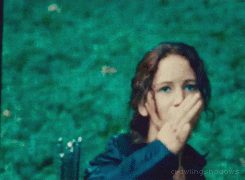 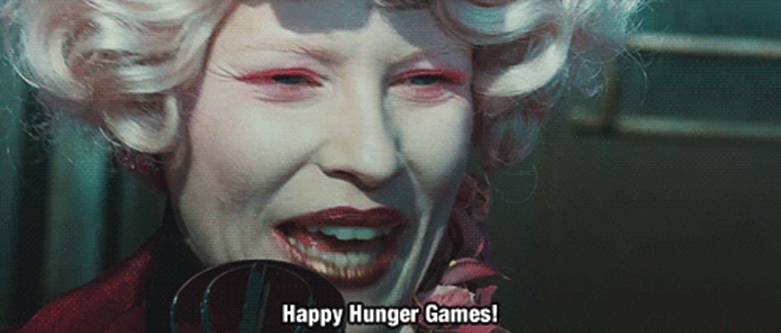